Registro de internações e óbitos por acidentes de transportes no brasil – Atualização dos últimos 5 anOS
Samuel Carneiro Carapiá; Renata Baltazar da Silveira de Araújo; Maria Karolina Velame Souza Santos; Ana Célia Diniz Cabral Barbosa Romeo; Rinaldo Antunes Barros. / Escola Bahiana de Medicina e Saúde Pública / samuelcarapia19.1@bahiana.edu.br
OBJETIVO
Dentre eles, um total de 4.892 (2,27%) foram a óbito em 2020 e 2.332 (2,11%) no ano de 2021. A região Sudeste foi a de maior prevalência de internações, sendo responsável por 37,87% delas, além também de apresentar a maior taxa de óbitos, com 41,07%..
Comparar a quantidade de internações e óbitos por Acidentes de Transporte por Regiões no Brasil nos anos de 2019 e 2020.
METODOLOGIA
1. Tabelas extraídas do DATASUS
Estudo ecológico, descritivo, por meio de dados fornecidos pelo Sistema Único de Saúde (SUS) em seu Sistema de Informações Hospitalares (SIH/SUS), coletados através da Departamento de Informática do Sistema Único de Saúde (DATASUS). A população do estudo foram vítimas de acidentes de transporte no Brasil, tendo como variáveis analisadas o número de internações e a mortalidade dessas vítimas, no período julho de 2017 a julho de 2021, distribuídos pela região do país.
RESULTADOS
CONCLUSÃO
No ano de 2017, foram registradas 125.371 internações por Acidentes de transporte no Brasil, com um total de 3.035 óbitos (2,42%) em decorrência desses acidentes. Nos dois anos seguintes, houve um aumento no número de pacientes internados por tal motivo, sendo que nos anos de 2018 e 2019, um total de 211.697 e 218.009 pacientes, respectivamente, apresentaram essa causa de internamento. Dentre eles, 5.148 (2,43%) foram a óbito no ano de 2018, enquanto 5.007 (2,29%) foram no ano de 2019. Já nos anos de 2020 e 2021 houve uma tendência a queda dessas proporções, ocorrendo, respectivamente, 215.015 e 110.459 internações decorrentes de Acidentes de transporte.
Decréscimo no número de internações por acidentes de transporte nos anos de 2020 e, principalmente, 2021, em comparação com os anos anteriores, bem como uma queda no número de óbitos decorrentes dessa mesma causa. Incidência de maior registro de internações e óbitos por acidentes de transporte na região mais populacional do país.
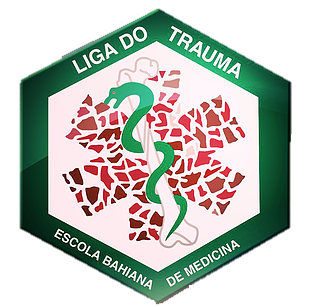 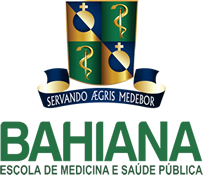